Lab Examples
How to install
The official PHP website (PHP.net) has installation instructions for PHP: http://php.net/manual/en/install.php
Follow instruction from installation material and install your xampp.
You have to install editor like Notepad++ or sublime text or any else
Cont’d…
Go to C:\xamppxampp-control.exe
Click start on Apache and MySQL
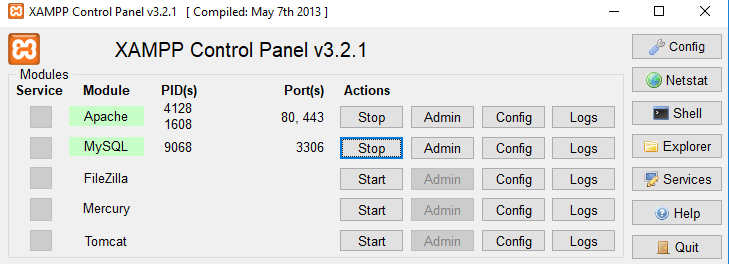 Where to save php file?
C:/xampp/htdocs/folder/file_name.php
                       
                      optional         extension
Then open browsers like chrome, opera, Firefox and etc.
How to run 
First you have to start xampp control (C:/xampp/xampp control.exe)
Type localhost/folder_name/file_name.php
variable
<?php
$txt="stay at home";//assigning string variable 
$dis=2;//assigning integer variable
$tem=37.2;//assigning decimal/float variable
?>
Echo and print
<?php
echo "<h2>PHP is Fun!</h2>";
echo "Hello Students!<br>";
echo "Keep your distance!<br>";
echo "stay ", "at ", "home ", "save ", "yourself ", "and your family from COVID_19.";//multiple parameters
?>
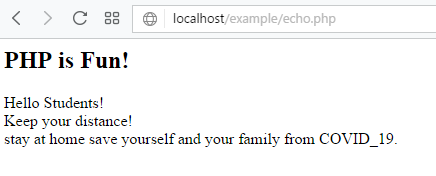 Cont’d…
<?php
print "<h2>PHP is Fun!</h2>";
print "Hello Students!<br>";
print "Keep your distance!<br>";
//this make error when you use print instead of echo
print "stay ", "at ", "home ", "save ", "yourself ", "and your family from COVID_19.";//multiple parameters
?>
Data types
<?php
$txt="stay at home";//assigning string variable 
$dis=2;//assigning integer variable
$tem=37.2;//assigning decimal/float variable
/*PHP is loosely typed language means php automatically converts the variable
 to the correct data type, depending on its value. */
var_dump($txt);//php function that returns data type and its value.
var_dump($dis);
var_dump($tem);
?>                                             length of a string
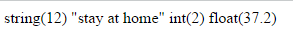 String function
<?php
//function used to know string length
echo strlen("hello world!")."<br>";//outputs 12
//function to Count the number of words in a string
echo str_word_count("Stay at home!")."<br>"; //outputs 3
//function to reverses a strings.
echo strrev("Hello world!")."<br>";
//function to specicfy its position
echo strpos("Stay at home!", "home")."<br>";
//function to replace words with another words
echo str_replace("school", "home", "Study at school!");
?>
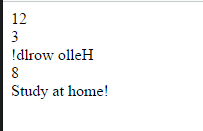 If…else
<?php
$x= 4;
if($x < 12){
	echo "Have a good day!";
}
else{
	echo "Have a  good night!";
}                     
?>
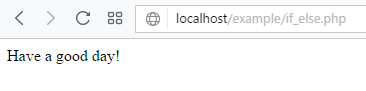 If…elseif
<?php
$x= 4;
if($x ==1){
	echo "The day is Monday!"; 
}
elseif($x == 2){
	echo "The day is Tuesday!";
}
elseif ($x == 3) {
	echo "The day is Wednesday!";
	
}
elseif ($x == 4) {
	echo "The day is Thursday";
}
elseif ($x == 5) {
	echo "The day is Friday";
}
elseif ($x == 6) {
	echo "The day is Saturday";
}
else{
    echo "The day is Sunday";
}
?>
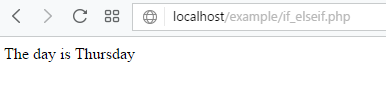 switch
<?php
$favcolor = "red";

switch ($favcolor) {
    case "red":
        echo "Your favorite color is red!";
        break;
    case "blue":
        echo "Your favorite color is blue!";
        break;
    case "green":
        echo "Your favorite color is green!";
        break;
    default:
        echo "Your favorite color is neither red, blue, nor green!";
}
?>
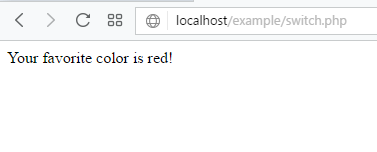 While loop
<?php
$x=1;
while ($x <= 5) {//execution is terminated if the condition is false.
	echo "$x ";
	$x++;
}
?>
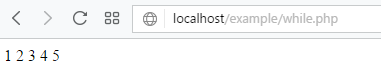 Do while loop
<?php
$x=6;
do{
	echo "$x ";//here action is done before condition
	$x++;
}while ( $x <= 5);//there is atleast one output even if the condition is false.
?>
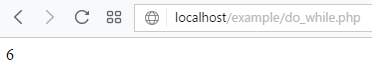 For loop
<?php
$x=2;
for($i=1;$i<=5;$i++){
	for($j=1;$j<=$i;$j++){
 echo "$j ";
	}
	echo "<br>";
}
?>
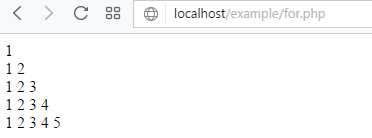 function
<?php
function familyName($fname) {
    echo "$fname Tola.<br>";
}

familyName("Chala"); 
familyName("Koket");
familyName("Alem");
familyName("Marta");
familyName("Bona");
?>
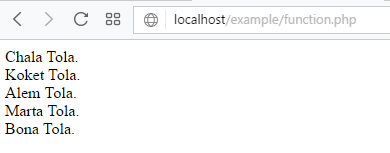 Scope
<?php
$x=5; // global scope
function myTest() {
 $y=10; // local  scope
 echo "<p>Test variables inside the function:</p>"; 
 echo "Variable x is: $x"; 
 echo "<br>"; 
 echo "Variable y is: $y";

} 

myTest();
 echo "<p>Test variables outside the function:</p>";
 
 echo "Variable x is: $x";
 echo "<br>";
 echo "Variable y is: $y";
 ?>
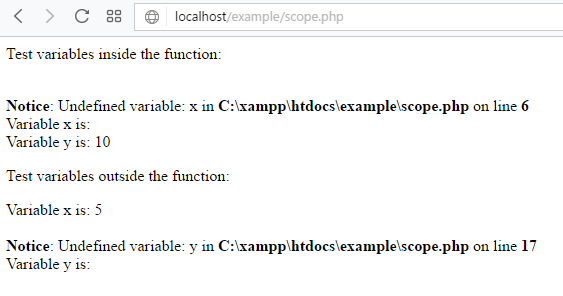 Global scope
<?php
$x=5;
$y=10;
function myTest() {	 
global $x,$y;
$y=$x+$y;
}
myTest();
echo $y; // outputs 15
?>
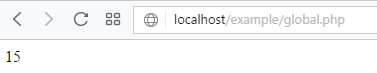 static
<?php
function myTest() {	 
static $x=0;
echo $x; 
$x++;
}
myTest();
myTest();
myTest();
?>
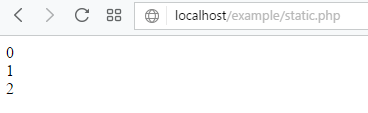 array
<?php
$cars = array("Volvo", "BMW", "Toyota");
echo "I like " . $cars[0] . ", " . $cars[1] . " and " . $cars[2] . ".";
?>
Cont’d…
<html>
<body>
<?php
/* First method to associate create array. */
$salaries = array(
 "Barasa" => 2000,
 "Kadir" => 1000,
 "Alem" => 500
 );
echo "Salary of Barasa is ". $salaries['Barasa'] . "<br />";
echo "Salary of Kadir is ". $salaries['Kadir']. "<br />";
echo "Salary of Alem is ". $salaries['Alem']. "<br />";
/* Second method to create array. */
$salaries['Barasa'] = "high";
$salaries['Kadir'] = "medium";
$salaries['Alem'] = "low";
echo "Salary of Barasa is ". $salaries['Barasa'] . "<br />";
echo "Salary of Kadir is ". $salaries['Kadir']. "<br />";
echo "Salary of Alem is ". $salaries['Alem']. "<br />";
?>
</body>
</html>
Indexed array
<?php
$dept=array("IS","CS","IT","MIS","BAIS");
$arrlength=count($dept);
for($x=0;$x<$arrlength;$x++) {
	 echo $dept[$x];
	 echo "<br>";
	}
	?>
Associative array
<?php
$age=array("Peter"=>"35","Ben"=>"37","Joe"=>"43");
foreach($age as $x=>$x_value) {
	echo "Key=" . $x . ", Value=" . $x_value;
	 echo "<br>";
	}
	?>
Foreach and array
<?php
$colors = array("red","green","blue","yellow"); 
foreach ($colors as $value) {
	echo "$value <br>";
}
?>
Default argument
<?php
function setNumber($minnumber=5) 
{ 
echo "The height is : $minnumber<br>";
}
setNumber(7);
setNumber(); // will use the default value of 50
setNumber(8);
setNumber(11);
?>
Returning argument
<?php
function sum($x,$y) {
$z=$x+$y; 
return $z;
} 
echo"5 + 10 = " . sum(5,10) . "<br>";
echo "7 + 13 = " . sum(7,13) . "<br>";
echo "2 + 4 = " . sum(2,4);
?>
Post method
<html>
<body>
	<form method="post" action="<?php echo $_SERVER['PHP_SELF'];?>">
		Name: <input type="text" name="fname">
		<input type="submit">
	</form>
		<?php
		$name = $_POST['fname']; 
		echo $name; 
		?>
	</body>
	</html>
Request method
<html>
<body>
	<form method="post" action="<?php echo $_SERVER['PHP_SELF'];?>">
		Name: <input type="text" name="fname">
		<input type="submit">
	</form>
	<?php
	$name = $_REQUEST['fname']; 
	echo $name; 
	?>
</body>
</html>
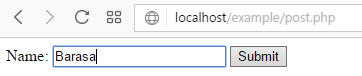 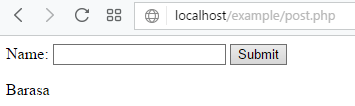 Form validation
<!DOCTYPE HTML>
<html>
<head>
<style>
.error {color: #FF0000;}
</style>
</head>
<body>
<?php
// define variables and set to empty values
$nameErr = $emailErr = $genderErr = $websiteErr = "";
$name = $email = $gender = $comment = $website = "";
if ($_SERVER["REQUEST_METHOD"] == "POST")
{
 if (empty($_POST["name"]))
 {$nameErr = "Name is required";}
 else
 {
 $name = test_input($_POST["name"]);
// check if name only contains letters and whitespace
 if (!preg_match("/^[a-zA-Z ]*$/",$name))
 {
 $nameErr = "Only letters and white space allowed";
 }
 }
Cont’d…
if (empty($_POST["email"]))
 {$emailErr = "Email is required";}
 else
 {
 $email = test_input($_POST["email"]);
 // check if e-mail address syntax is valid
 if (!preg_match("/([\w\-]+\@[\w\-]+\.[\w\-]+)/",$email))
 {
 $emailErr = "Invalid email format";
 }
 } if (empty($_POST["website"]))
 {$website = "";}
 else
 {
 $website = test_input($_POST["website"]);
Cont’d…
// check if URL address syntax is valid (this regular expression also allows dashes in the URL)
 if (!preg_match("/\b(?:(?:https?|ftp):\/\/|www\.)[-a-z0-9+&@#\/%?=~_|!:,.;]*[-a-z0-9+&@#\/%=~_|]/i",$website))
 {
 $websiteErr = "Invalid URL";
 }
 }
 if (empty($_POST["comment"]))
 {$comment = "";}
 else
 {$comment = test_input($_POST["comment"]);}
 if (empty($_POST["gender"]))
 {$genderErr = "Gender is required";}
 else
 {$gender = test_input($_POST["gender"]);}
}
function test_input($data)
{
 $data = trim($data);
 $data = stripslashes($data);
 $data = htmlspecialchars($data);
 return $data;
}
?>
Cont’d…
<h2>PHP Form Validation Example</h2>
<p><span class="error">* required field.</span></p>
<form method="post" action="<?php echo htmlspecialchars($_SERVER["PHP_SELF"]);?>">
 Name: <input type="text" name="name" value="<?php echo $name;?>">
 <span class="error">* <?php echo $nameErr;?></span>
 <br><br>
 E-mail: <input type="text" name="email" value="<?php echo $email;?>">
 <span class="error">* <?php echo $emailErr;?></span>
 <br><br>
 Website: <input type="text" name="website" value="<?php echo $website;?>">
 <span class="error"><?php echo $websiteErr;?></span>
 <br><br>
 Comment: <textarea name="comment" rows="5" cols="40"><?php echo
$comment;?></textarea>
 <br><br>
Cont’d…
Gender:
 <input type="radio" name="gender" <?php if (isset($gender) && $gender=="female") echo
"checked";?> value="female">Female
 <input type="radio" name="gender" <?php if (isset($gender) && $gender=="male") echo
"checked";?> value="male">Male
 <span class="error">* <?php echo $genderErr;?></span>
 <br><br>
 <input type="submit" name="submit" value="Submit"> 
</form>
Cont’d…
<?php
echo "<h2>Your Input:</h2>";
echo $name;
echo "<br>";
echo $email;
echo "<br>";
echo $website;
echo "<br>";
echo $comment;
echo "<br>";
echo $gender;
?></body></html>
Working with file…create
<?php // testfile.php
 $fh = fopen("testfile.txt", 'w') or die("Failed to create file");
 $text = <<<_END
Line 1
Line 2
Line 3
_END;
 fwrite($fh, $text) or die("Could not write to file");
 fclose($fh);
 echo "File 'testfile.txt' written successfully";
?>
Read file
<?php
 $fh = fopen("testfile.txt", 'r') or
 die("File does not exist or you lack permission to open it");
 $line = fgets($fh);
 fclose($fh);
 echo $line;
?>
Cont’d…
<?php
 echo "<pre>"; // Enables display of line feeds
 echo file_get_contents("testfile.txt");
 echo "</pre>"; // Terminates pre tag
?>
Copy file
<?php // copyfile.php
 copy('testfile.txt', 'testfile2.txt') or die("Could not copy file");
 echo "File successfully copied to 'testfile2.txt'";
?>
Rename file
<?php // movefile.php
 if (!rename('testfile2.txt', 'testfile2.new'))
 echo "Could not rename file";
 else echo "File successfully renamed to 'testfile2.new'";
?>
Delete file
<?php // deletefile.php
 if (!unlink('testfile2.new')) echo "Could not delete file";
 else echo "File 'testfile2.new' successfully deleted";
?>
update
<?php // update.php
 $fh = fopen("testfile.txt", 'r+') or die("Failed to open file");
 $text = fgets($fh);
 fseek($fh, 0, SEEK_END);
 fwrite($fh, "$text") or die("Could not write to file");
 fclose($fh);
 echo "File 'testfile.txt' successfully updated";
?>
Lock file
<?php
 $fh = fopen("testfile.txt", 'r+') or die("Failed to open file");
 $text = fgets($fh);
 if (flock($fh, LOCK_EX))
 {
 fseek($fh, 0, SEEK_END);
 fwrite($fh, "$text") or die("Could not write to file");
 flock($fh, LOCK_UN);
 }
 fclose($fh);
 echo "File 'testfile.txt' successfully updated";
?>
Database
Read database lab content from your handout